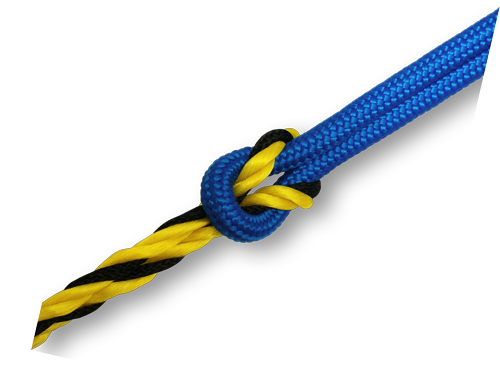 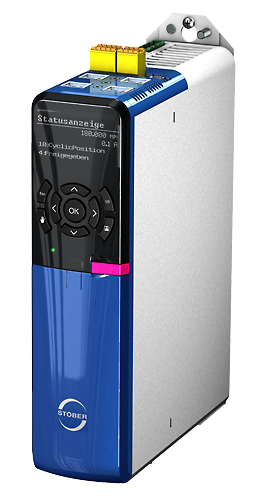 Jouer la carte de la sécurité avec le servo-variateur SD6 STOBER
Réglage haute performance de moteurs synchrones et asynchrones. Polyvalence et nombreuses fonctions de sécurité.
Technique de sécurité en collaboration avec
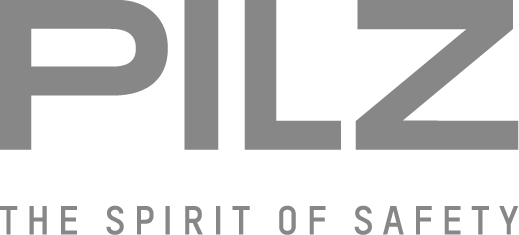 MIEUX VAUT PRÉVENIR QUE GUÉRIR
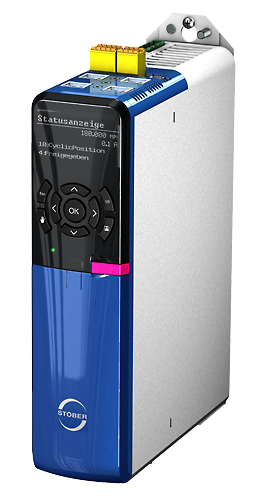 Vos mouvements sont-ils sûrs ?
Vos axes verticaux ainsi que leurs freins sont-ils sûrs ?
Vos fonctions de sécurité sont-elles suffisamment flexibles ?
Subissez-vous des déficits de performance ou de disponibilité imputables à la technique de sécurité ?
Avez-vous pensé aux éventuelles pannes ?
La philosophie de sécurité de STOBER
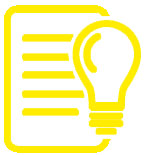 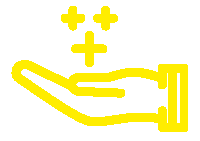 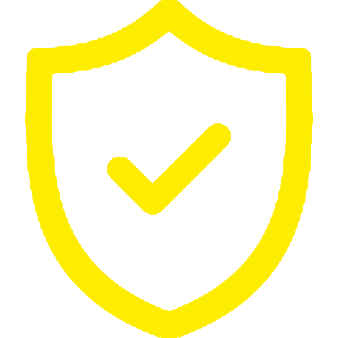 Technique de sécurité efficace au sens où nous l'entendons
À l'écoute du client
Protection spécifique conformément aux normes
Temps de réaction courts
Disponibilité élevée
Mise en service simple et rapide
Commande aisée
Notre concept 
Sécurité maximale
Fort accent mis sur la pratique
Rentabilité élevée
Grande diversité des fonctions
Flexibilité accrue
Vos avantages
Sécurité simple et à tous les niveaux
Protection contre les erreurs de commande
Protection en cas de dysfonctionnements
Solutions flexibles
Pas de suppléments pour les réparations
Protection élevée des installations et des investissements
Jouer la carte de la sécurité
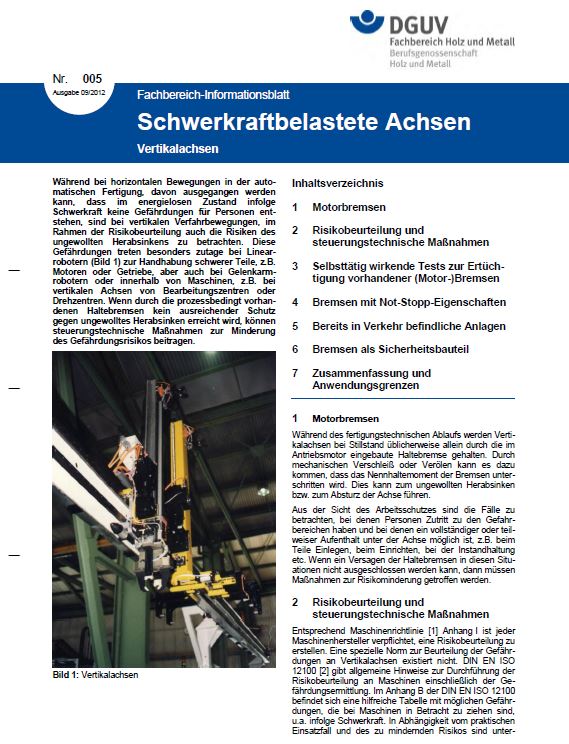 Sécurité, efficacité et flexibilité avec le servo-variateur SD6
Solution pratique pour des mouvements en toute sécurité des axes verticaux !
Sécurité toujours garantie avec SIL 3, PL e (cat. 4) !
Libre choix de moteurs, d'encodeurs et de câbles ! Optimal pour le rétrofit.
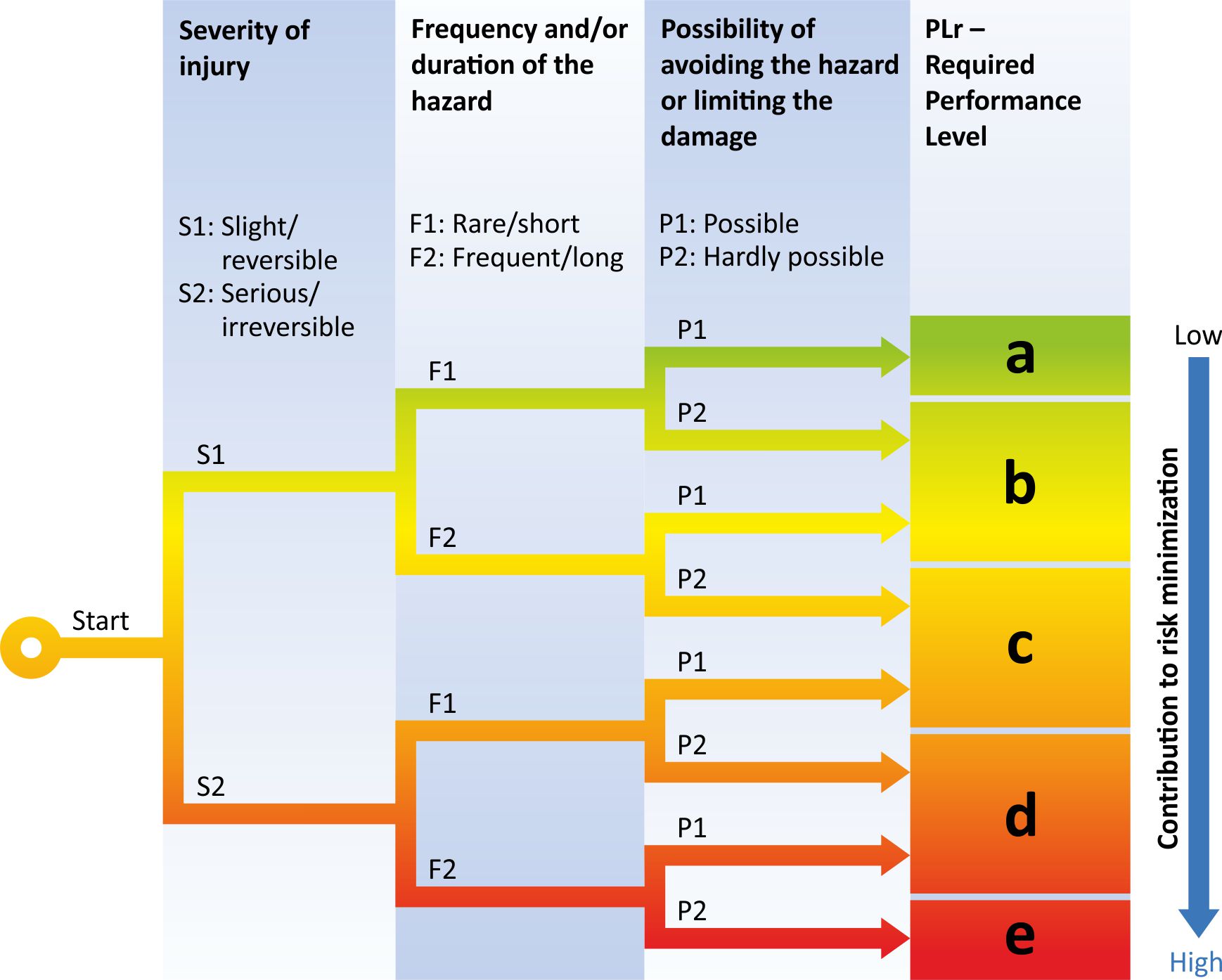 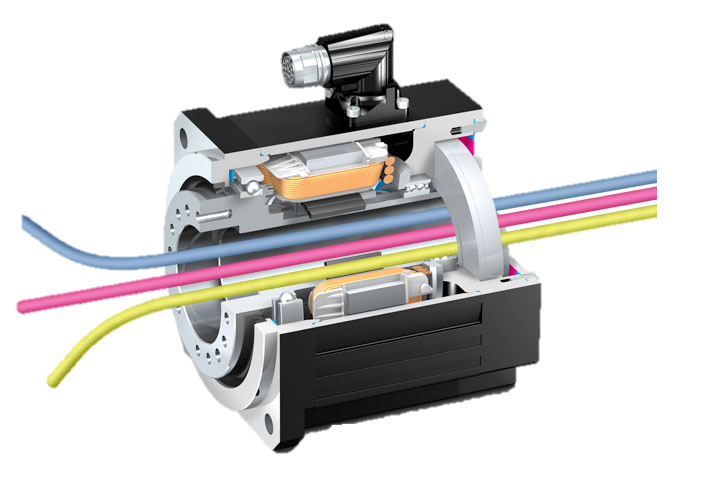 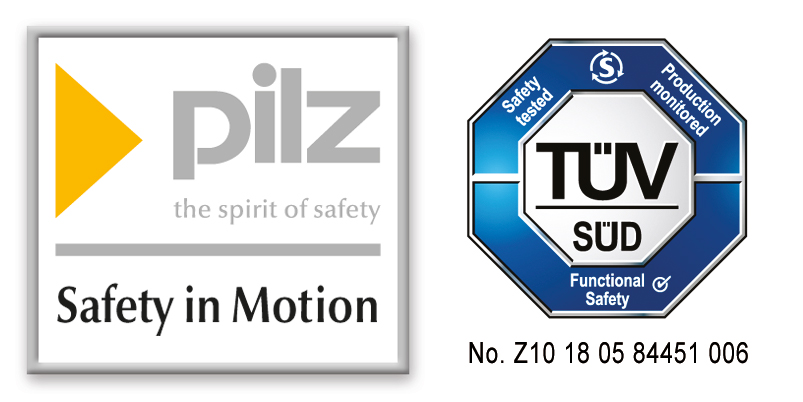 La nouvelle génération de sécurité : SD6 équipé du module de sécurité SE6
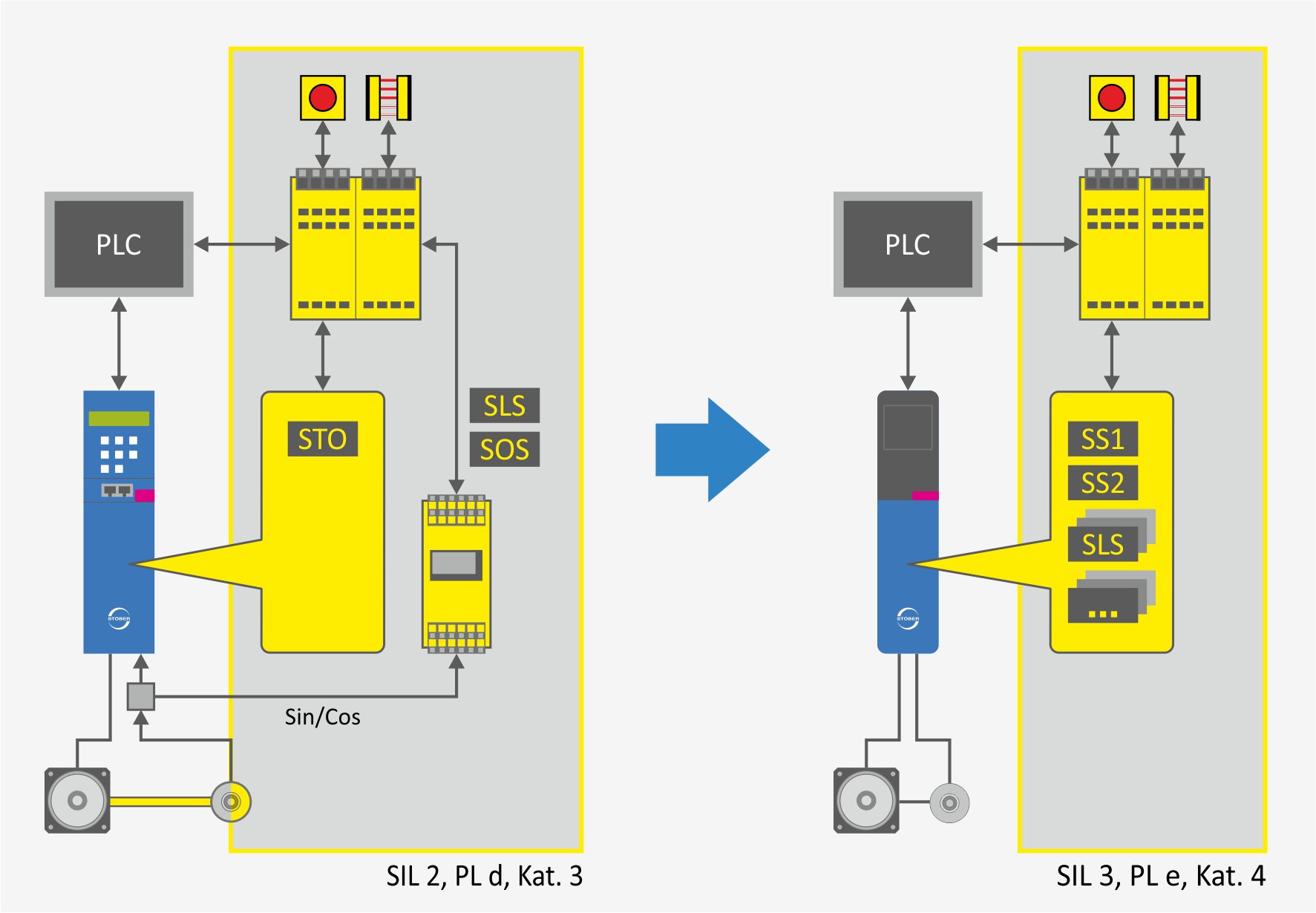 Libre choix de moteurs et d'encodeurs
Nul besoin d'exclure toute erreur pour le montage de l'encodeur
Câbles d'encodeur numériques simples, pas d'adaptateurs Sin/Cos
Nul besoin de contrôleur d'arrêt ni de contrôleur de vitesse de rotation
Planification et mise en service aisées 
Concept de maintenance simple et rapide
Gagnez de l'espace, du temps et de l'argent ! 

Nous garantissons un temps de réaction de 10 ms avec un niveau de sécurité maximal !
SE6 : nombreuses fonctions de sécurité
Mode dégradé SS1 ! La mise à l'arrêt contrôlée est plus intelligente que la mise hors tension, et de surcroît plus rapide !
SBC
SBT
SDISLS
SSR
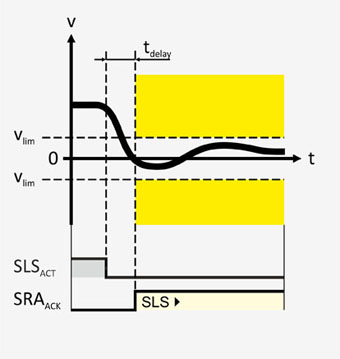 SOS
SLI
SLP
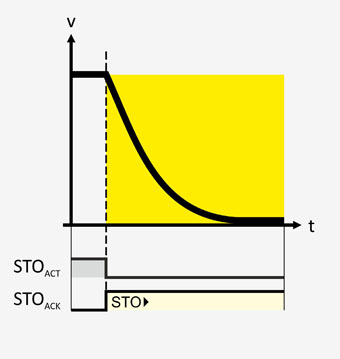 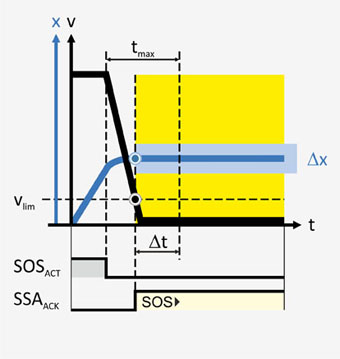 STO
SS1
SS2
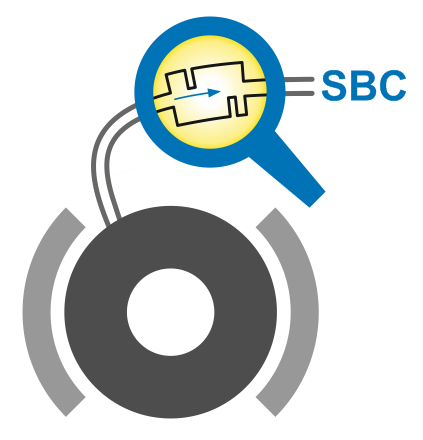 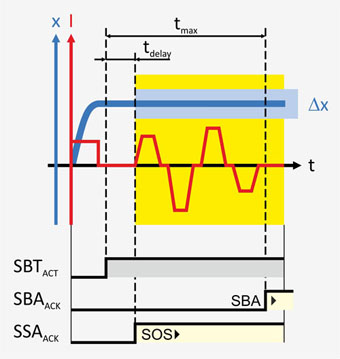 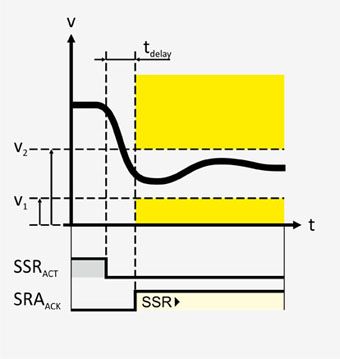 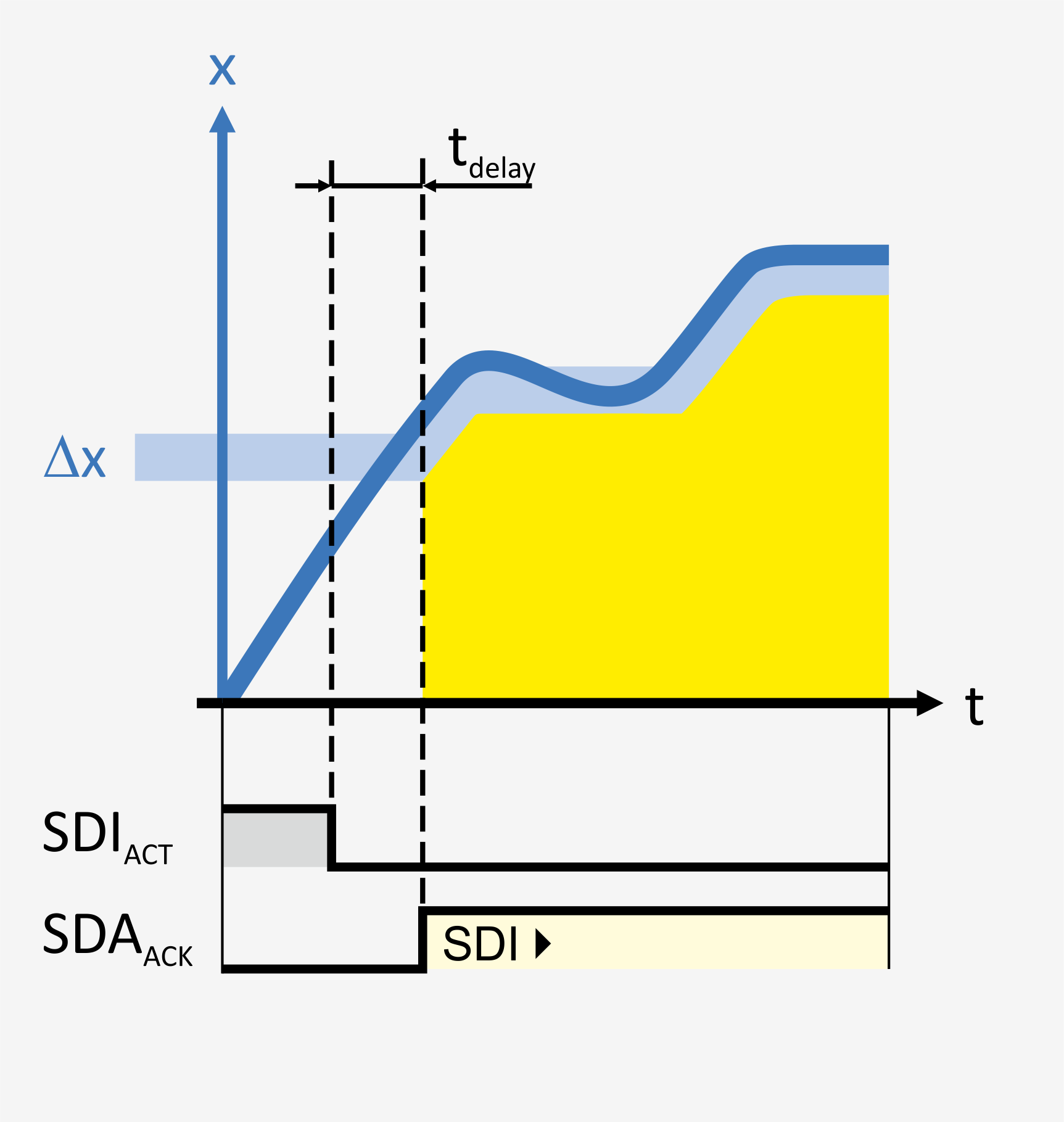 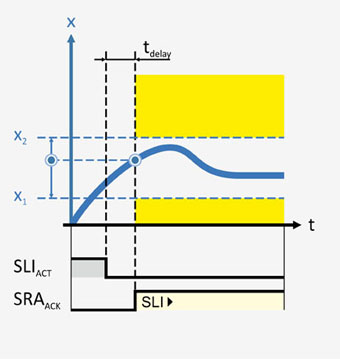 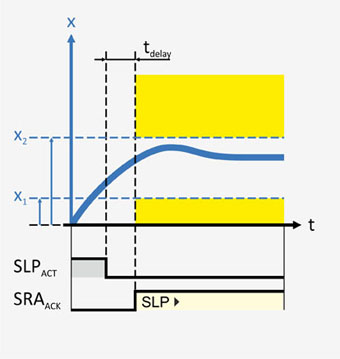 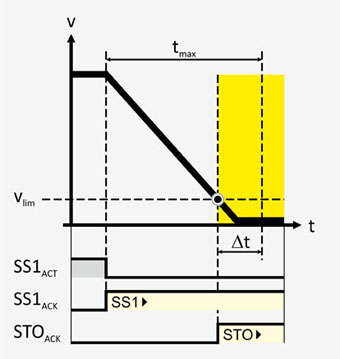 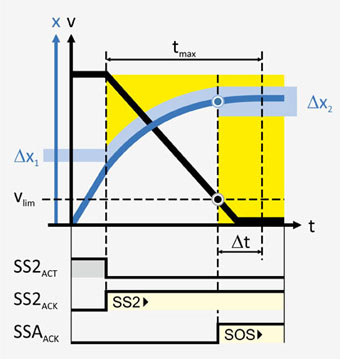 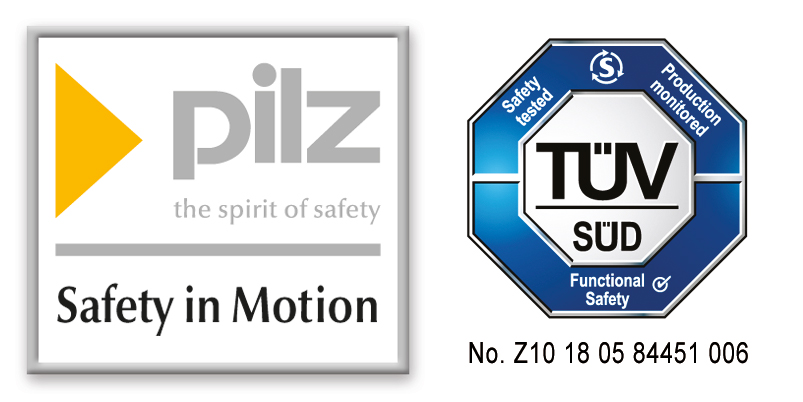 SS1 et dix autres fonctions de sécurité à combiner à volonté avec une sécurité maximale !
SIL 3,  PL e (cat. 4)
Mise à l'arrêt sûre
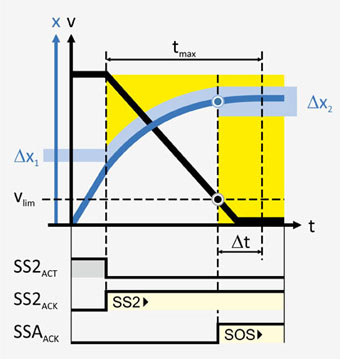 SS2 – Safe stop 2
Freinage surveillé avec passage en mode SOS
Détecte les erreurs dès le freinage
Idéal pour les axes couplés et pour un redémarrage rapide
SS1
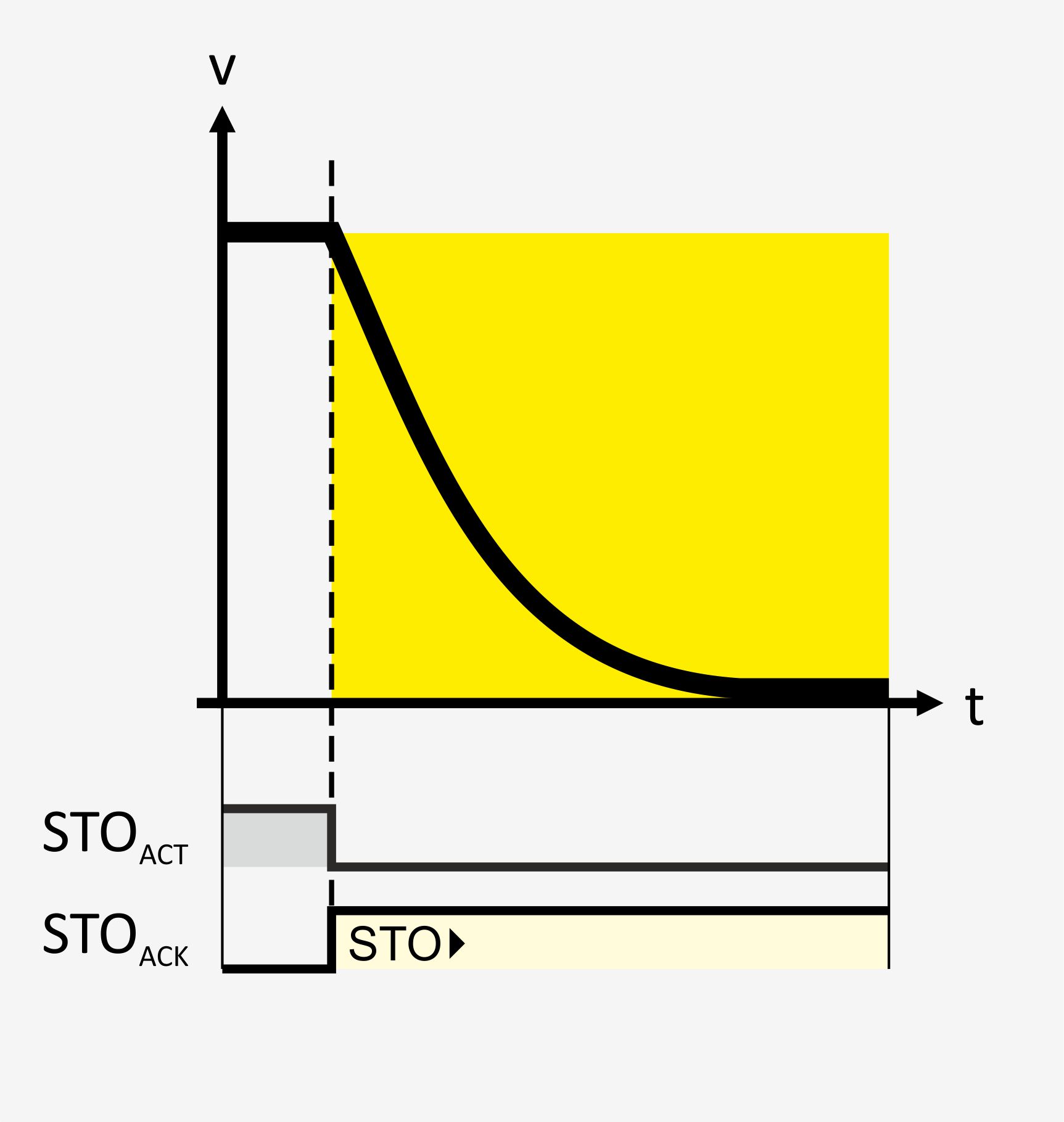 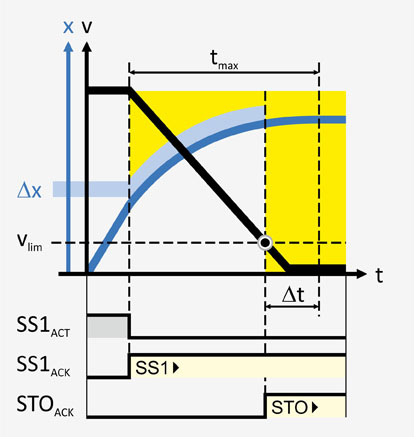 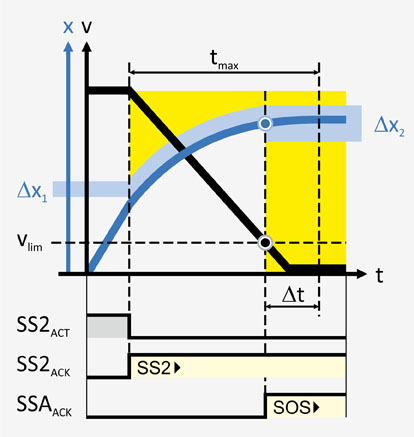 SOS
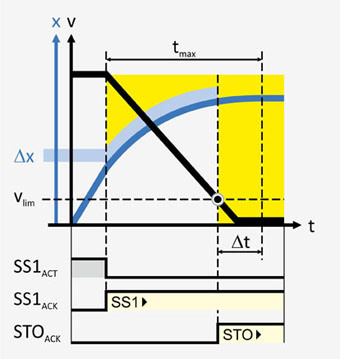 SS1 – Safe stop 1
Freinage surveillé avec passage en mode STO
Mode dégradé pour toutes les fonctions de sécurité
Détecte les erreurs dès le freinage
Idéal pour les faibles distances de sécurité
Sxx
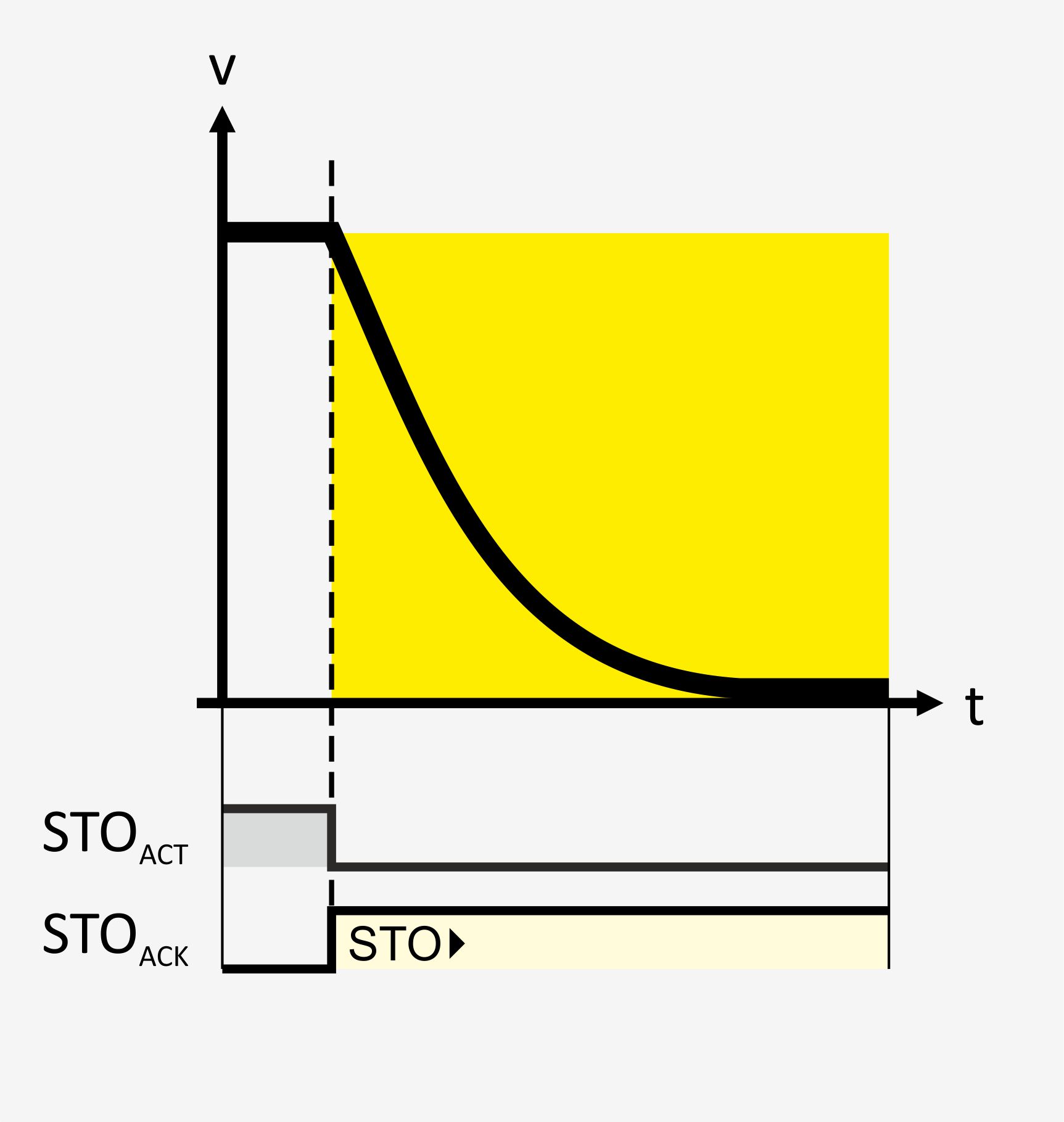 STO – Safe torque off
Mise hors tension sécurisée du servo-variateur 
Coupe l'alimentation du moteur en toute sécurité.
Idéale pour le blocage sécurisé du redémarrage
Limitation sécurisée
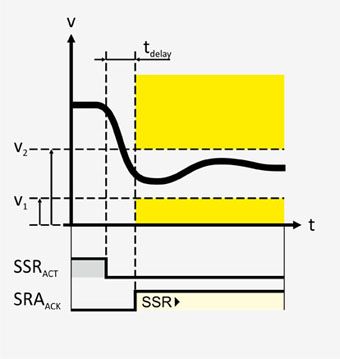 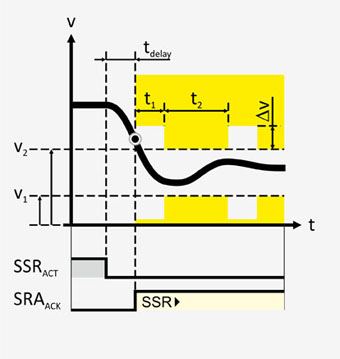 SSR – Safe speed range
Libre choix de la limite de vitesse de rotation supérieure et inférieure
En option avec tolérance dynamique
Idéale pour la surveillance de la plage et de la vitesse de rotation
SS1
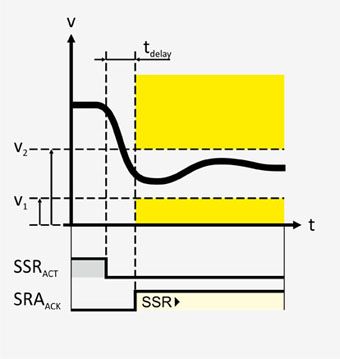 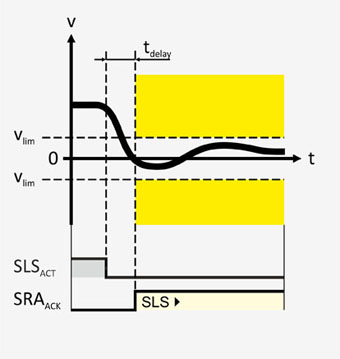 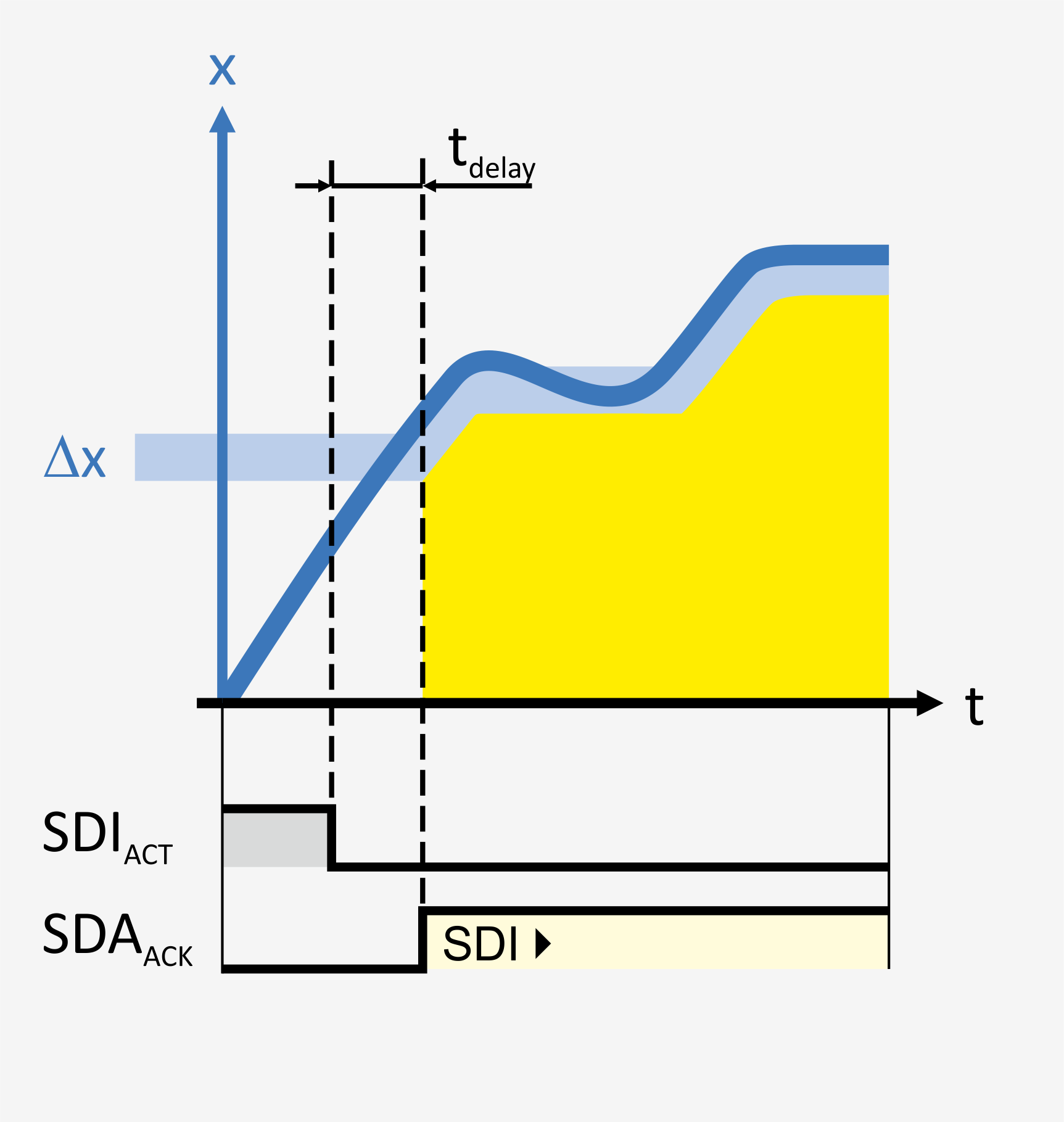 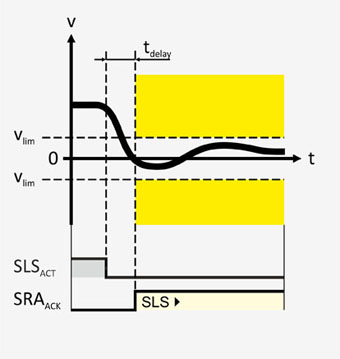 SLS – Safely-limited speed
Surveillance différentielle par rapport à la vitesse de rotation maximale admissible
En option avec tolérance dynamique
Idéale pour la surveillance et la mise en service
SS1
Fenêtre de tolérance dynamique
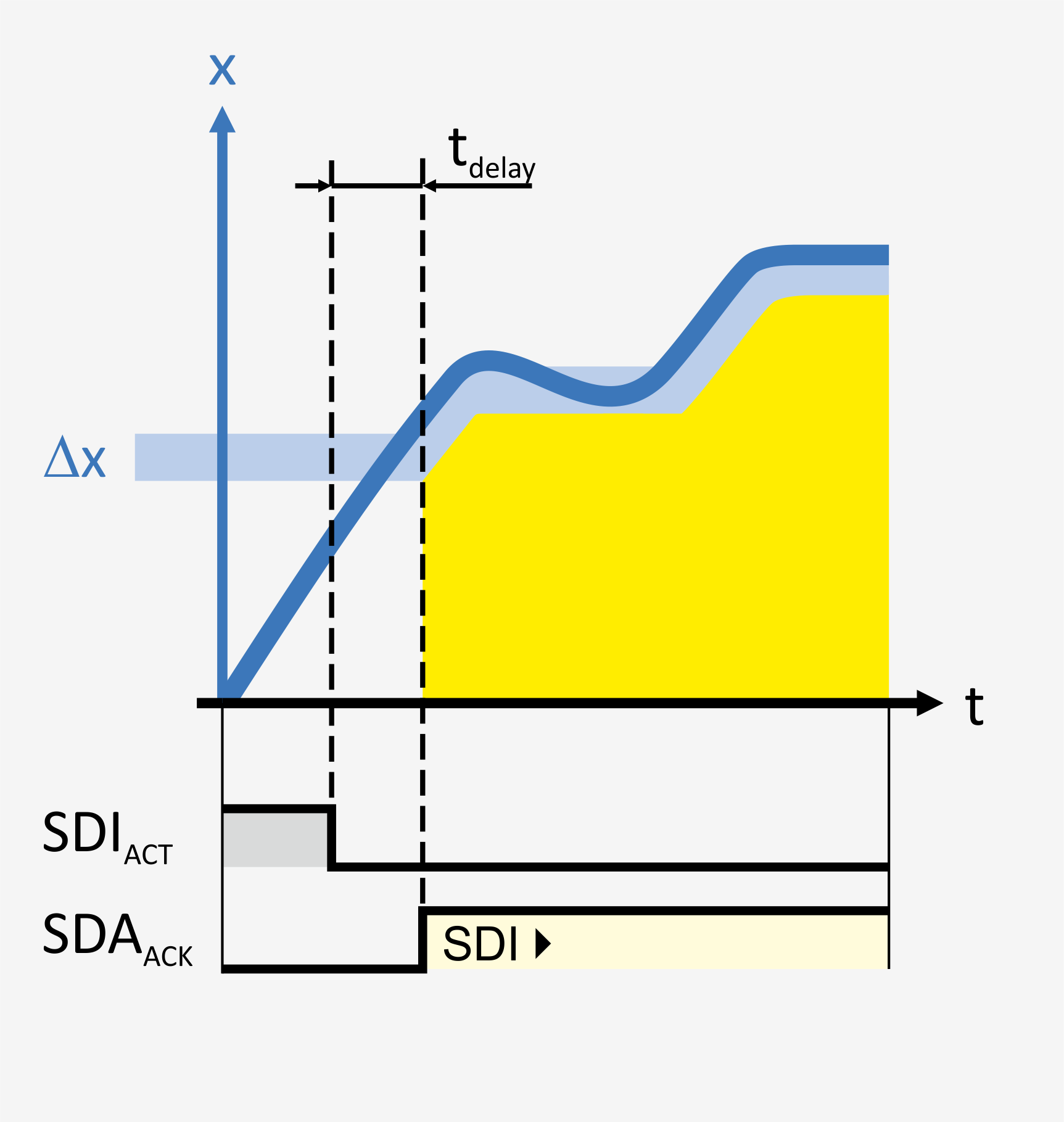 SDI – Safe direction
Blocage d'une direction de mouvement
Bande de tolérance paramétrable
Idéal pour la surveillance des fins de course
SS1
Surveillance de position sûre
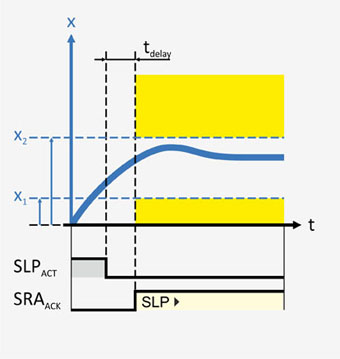 SLP – Safely-limited position
Plage de position sécurisée
Rend plausible la position absolue
Idéale pour la surveillance permanente des positions
SS1
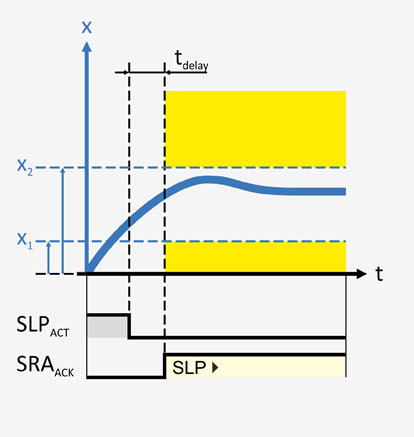 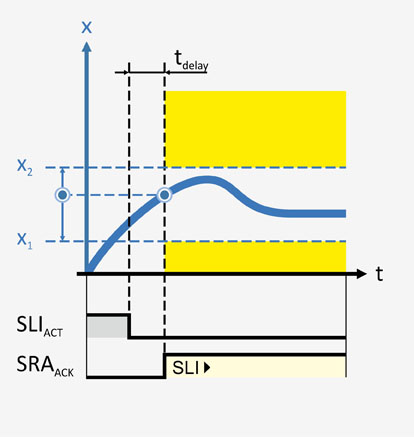 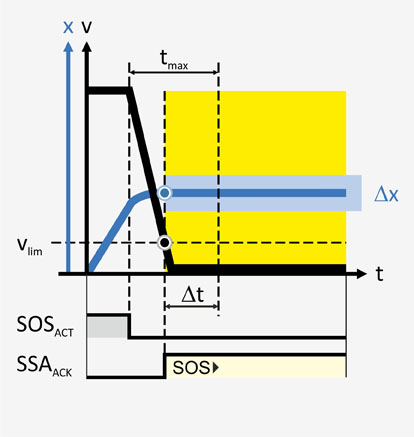 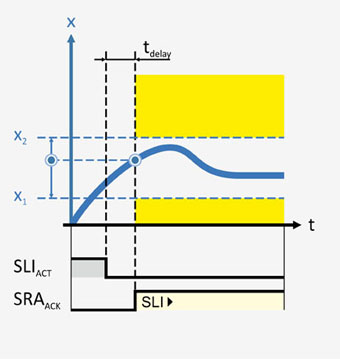 SLI – Safely-limited increment
Incrément à surveillance sécurisée
Limites de mouvement en mode commun
Idéal pour la surveillance de position variable
SS1
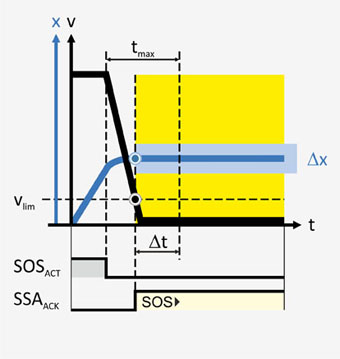 SOS – Safe operating stop
Arrêt surveillé
Le réglage de l'entraînement continue
Idéal pour un redémarrage rapide lors du chargement et du déchargement
SS1
Gestion sécurisée du freinage
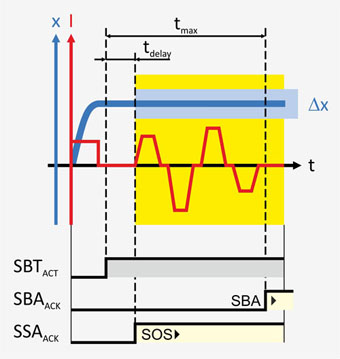 SBT – Safe break test 
Test de frein sécurisé
Procédure de test paramétrable à souhait
Pas d'obligation de documentation
Idéal pour les axes soumis à la force de gravité
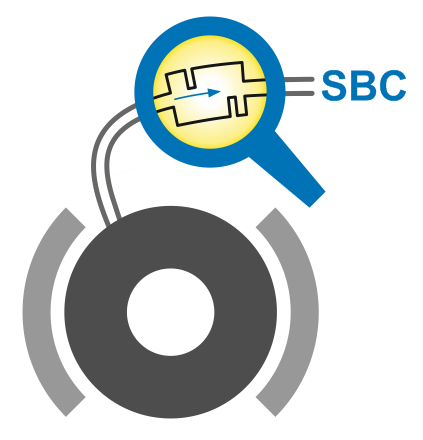 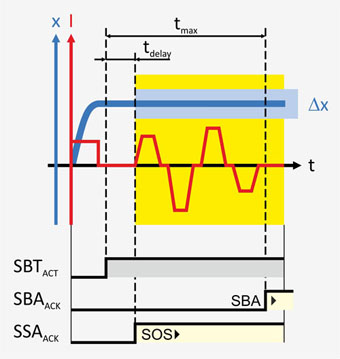 SS1
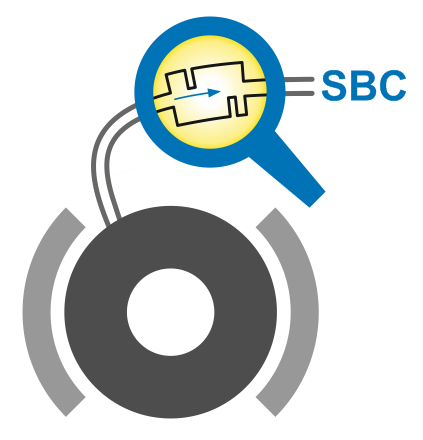 SBC – Safe break control 
Commande de frein sécurisée
Pour un frein ou deux freins au choix
Indépendamment du type de frein
Surveillance de court-circuit et de rupture de câble
Idéale pour les axes soumis à la force de gravité
SS1
Rodage du frein
Rafraîchir au lieu de remplacer
Rodage automatique des freins
Idéal pour augmenter la disponibilité de la machine
Réactions possibles à un dépassement détecté de la valeur limite
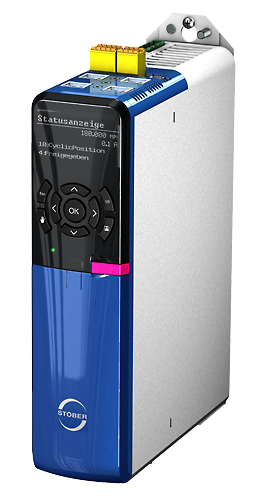 SS1 – contrôlée par la commande
Idéale pour la mise à l'arrêt à surveillance commandée des axes couplés par la commande fonctionnelle

SS1 – entraînée
Idéale pour la mise à l'arrêt à commande directe des axes par le module de sécurité SE6

Système de monitorisation – signalisation sécurisée 
Idéal pour les réactions de sécurité variables dans des installations complexes
Idéal pour une protection permanente des installations
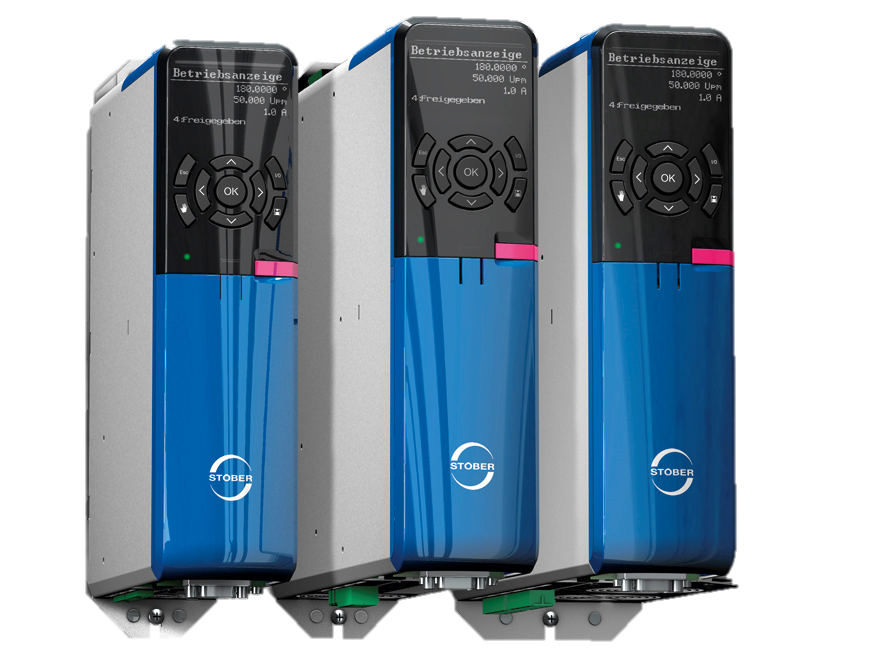 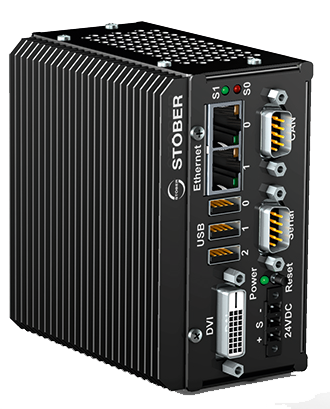 +
Limitation sécurisée : SLS-M, SSR-M, SDI-M
Positionnement sécurisé : SLI-M, SLP-M, SOS-M
Temps de réaction comme critère de qualité
Standard
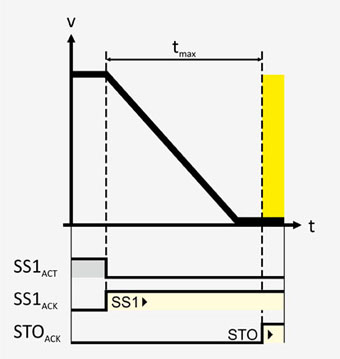 SS1/SS2 À surveillance de temps
SS1/SS2 À surveillance de position
Nous garantissons un temps de réaction de 10 ms avec un niveau de sécurité maximal !
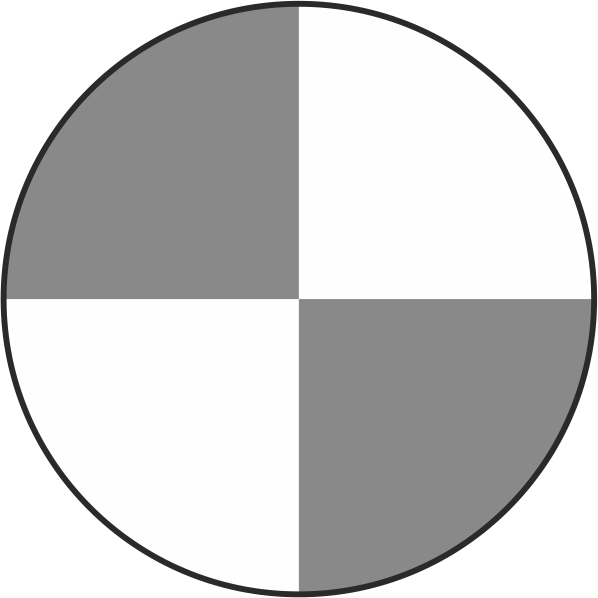 STOBER
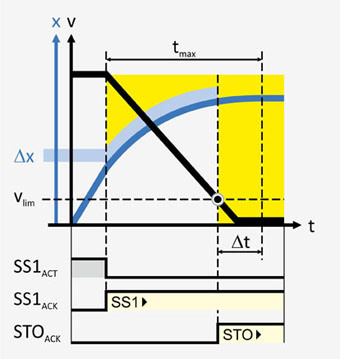 Mise en service rapide et simple
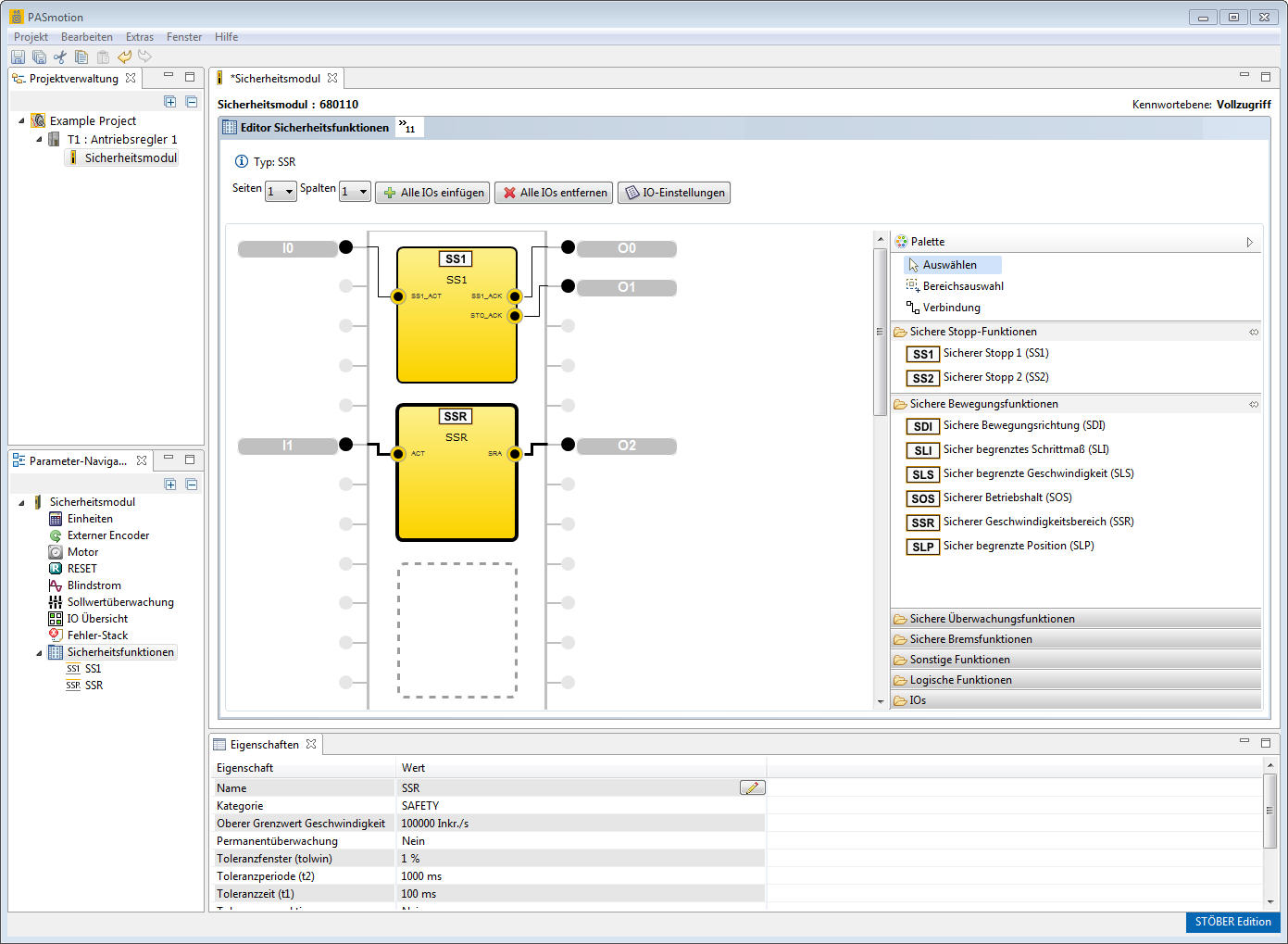 Logiciel de planification et de mise en service DriveControlSuite
Efficace tant pour les applications monoaxes que multiaxes
Assistants facilitant la planification, le paramétrage et la configuration
Configuration de sécurité selon le principe simple du glisser-déposer
Oscilloscope intégrée à 12 canaux
Mémoire de données amovible pour une mise en service en série et une maintenance faciles
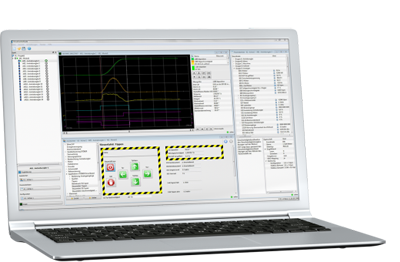 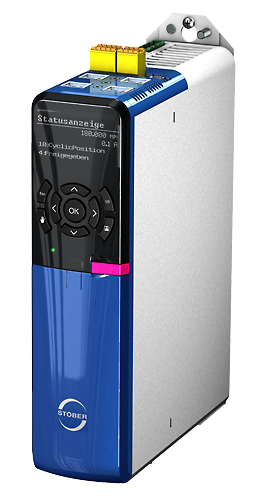 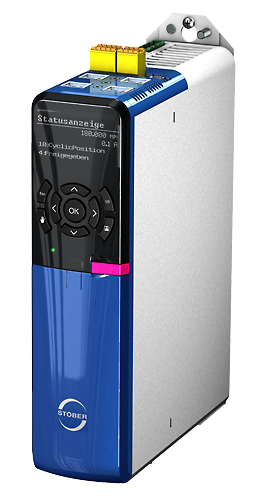 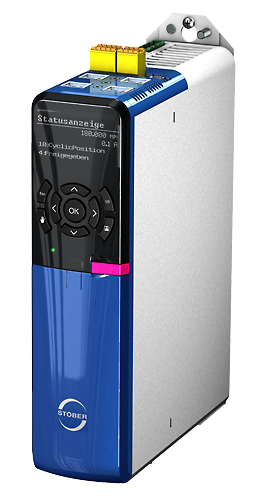 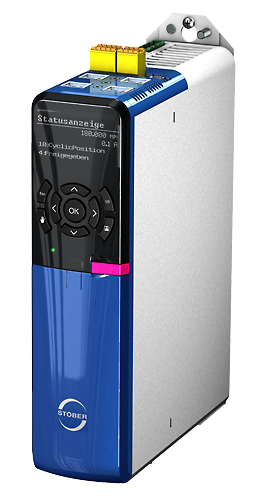 Le concept de maintenance simple
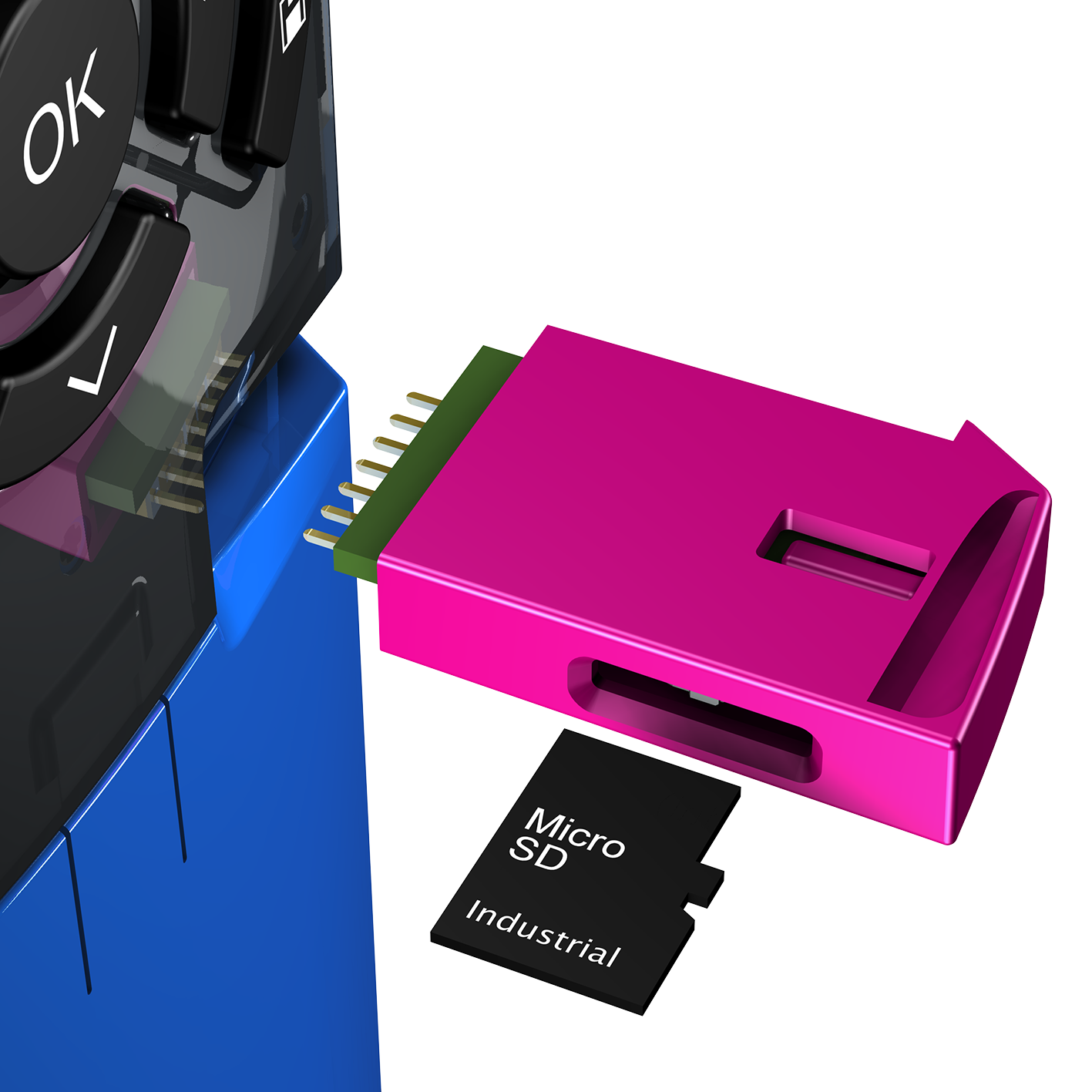 Remplacer la carte SD
Valider
Tester
… et voilà !

Nul besoin de connaissances spécialisées !
Performance et flexibilité élevées avec le SD6
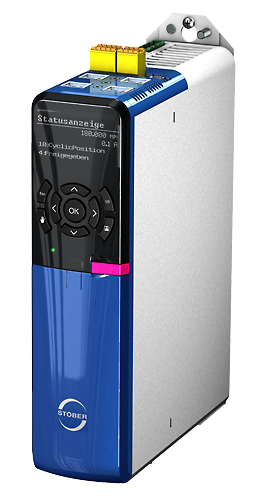 Bus système isochrone (IGB)
Technique de sécurité axée sur la pratique
Régulateur mono-axe avec un courant nominal de sortie jusqu'à 85 A
Unité de commande confortable composée d'un écran graphique et de touches
Options universelles
Régulation de moteurs brushless synchrones linéaires et rotatifs et de moteurs asynchrones
Mémoire de données amovible Paramodul pour la mise en service rapide et une maintenance efficace
Une multitude de fonctions par défaut pour les applications basées sur la commande et sur l'entraînement
Couplage du circuit intermédiaire flexible via Quick DC-Link
La solution adaptée à vos besoins
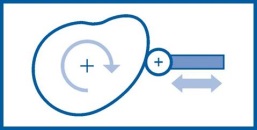 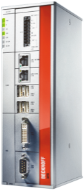 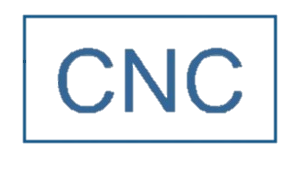 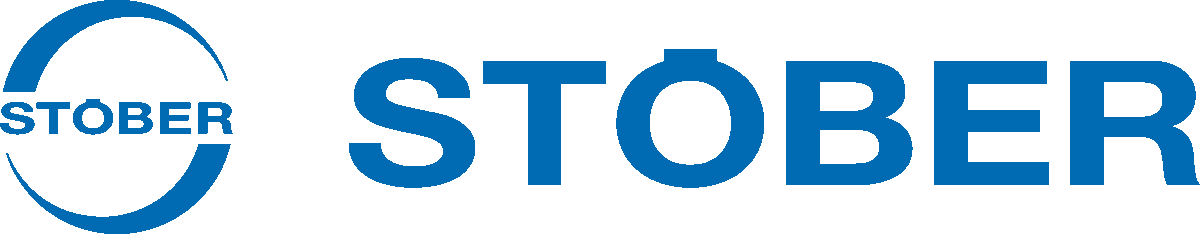 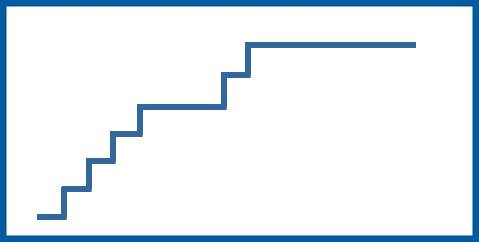 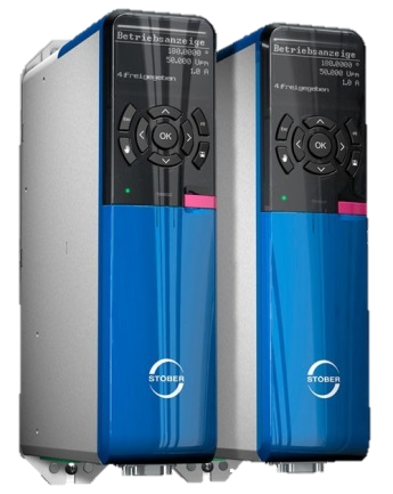 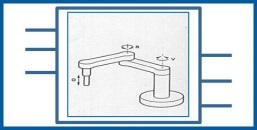 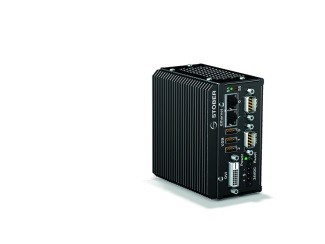 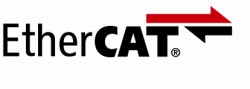 Basé sur la commande
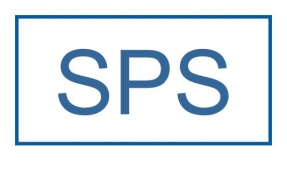 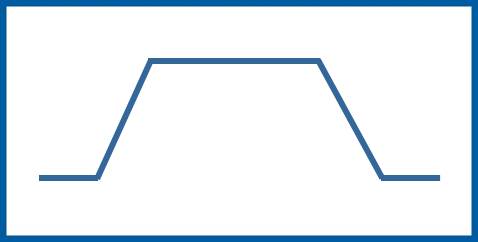 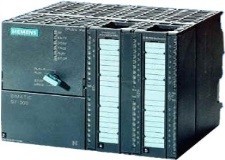 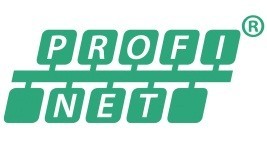 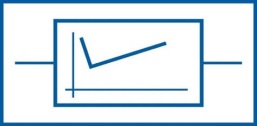 Basé sur l'entraînement
conformément à CiA 402
Flexibilité de couplage du circuit intermédiaire et de paramétrage
Bus de terrain
Interface de maintenance et bus système isochrone (IGB)
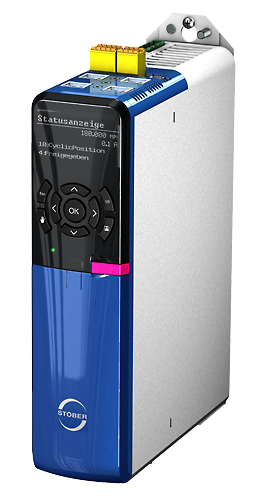 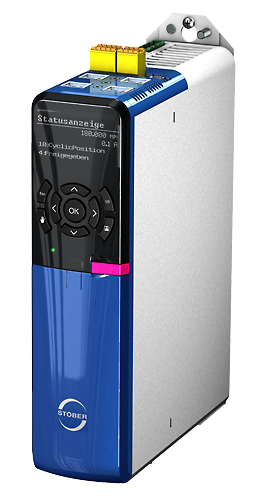 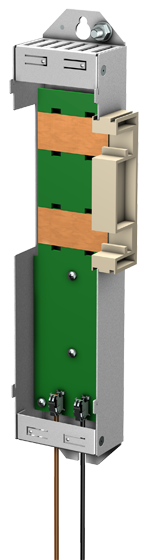 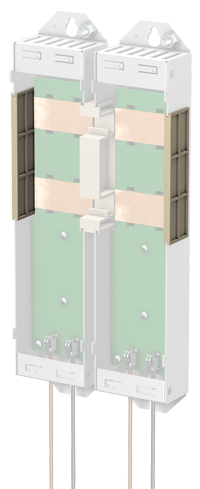 Bus de terrain pour contrôleurs externes
EtherCAT
PROFINET
Bus d'appareil intégré (IGB)
Quick DC-Link
Quick DC-Link
Précision maximale avec concept modulaire interface
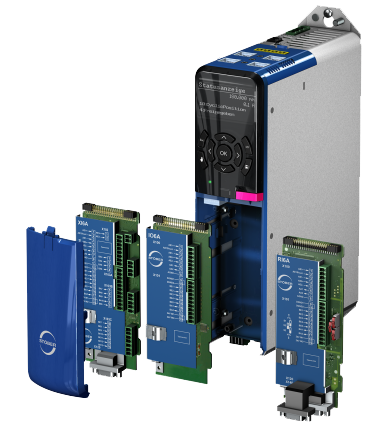 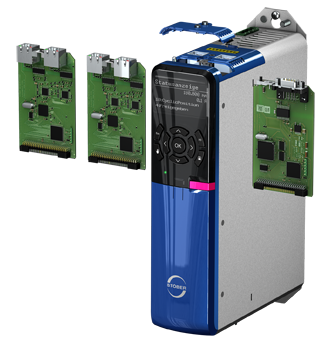 Options universelles
Moteurs et réducteurs
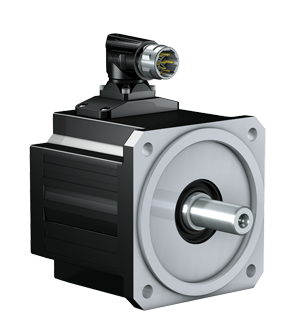 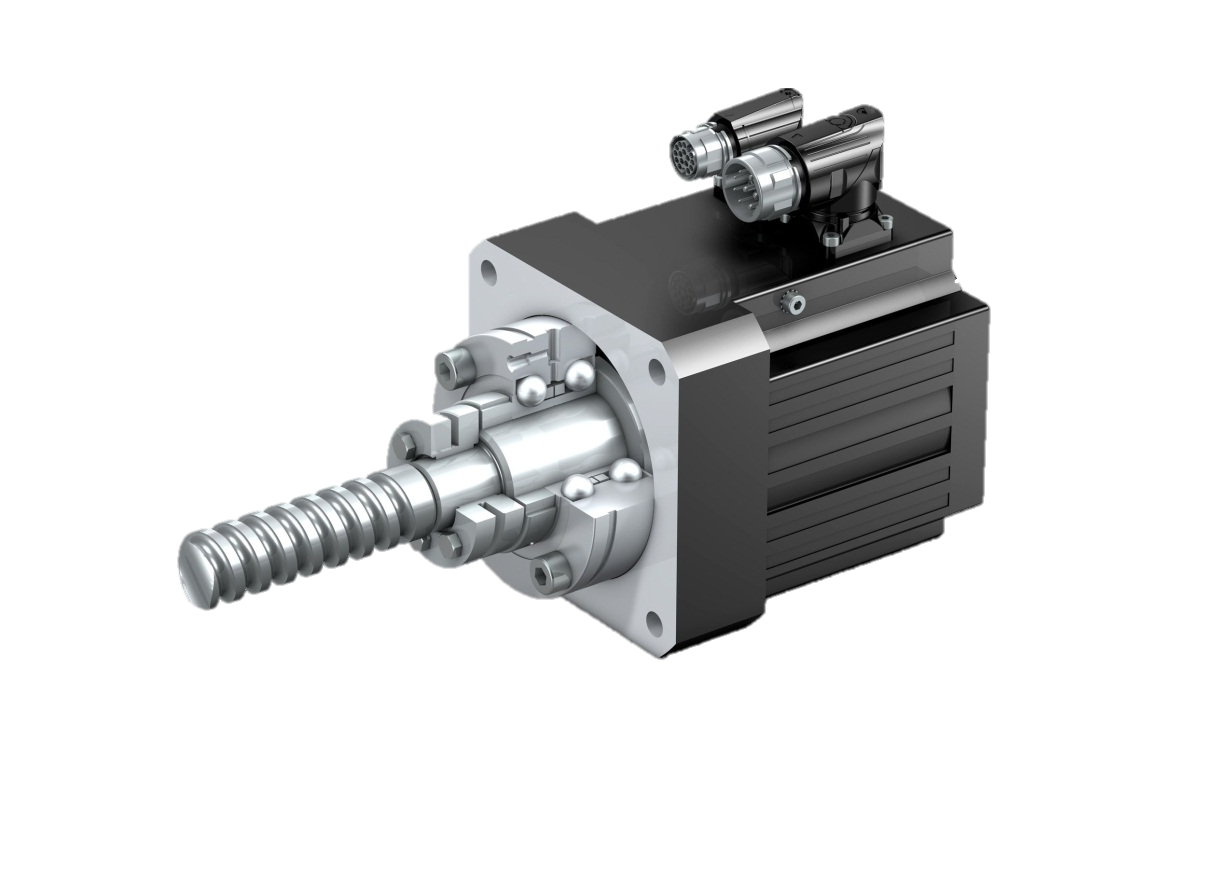 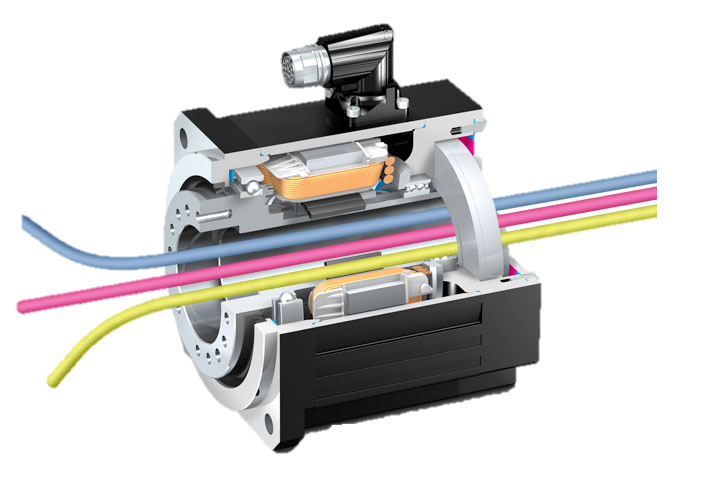 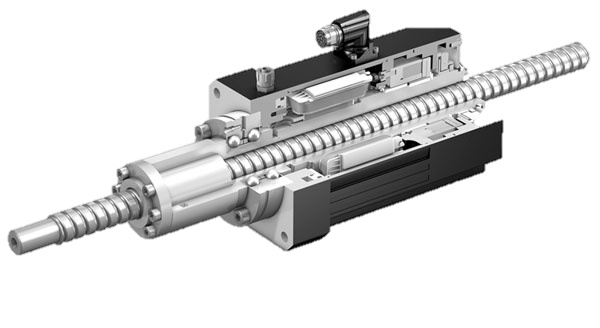 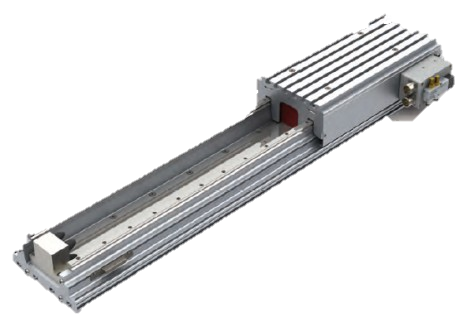 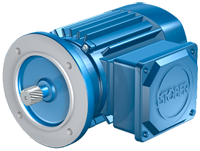 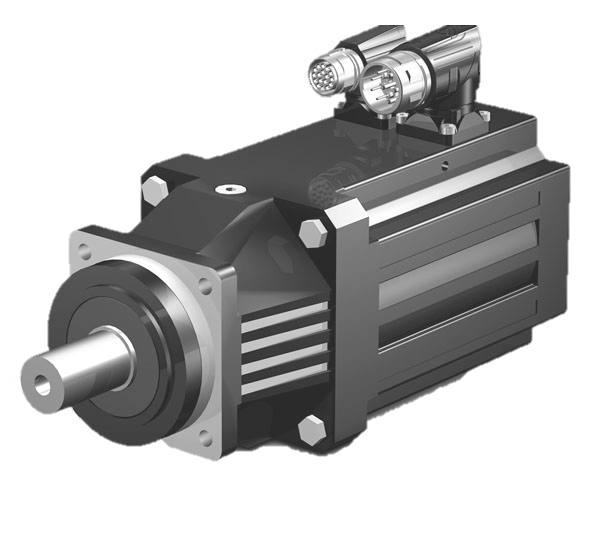 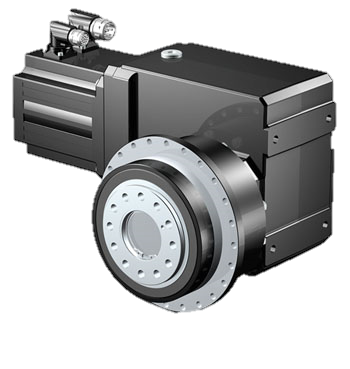 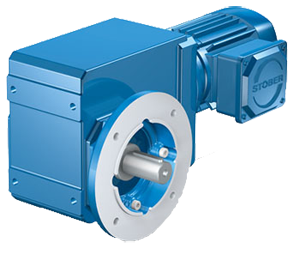 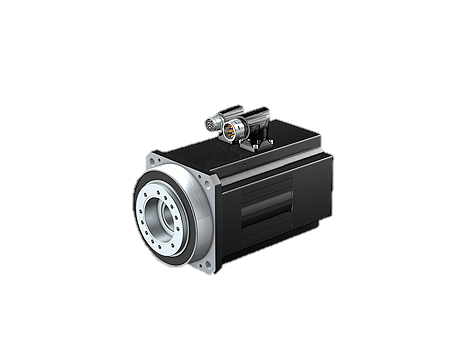 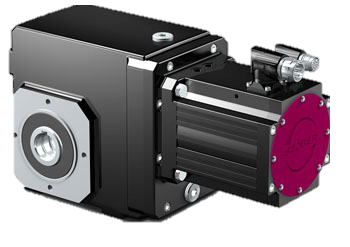 MIEUX VAUT PRÉVENIR QUE GUÉRIR
MIEUX VAUT PRÉVENIR QUE GUÉRIR
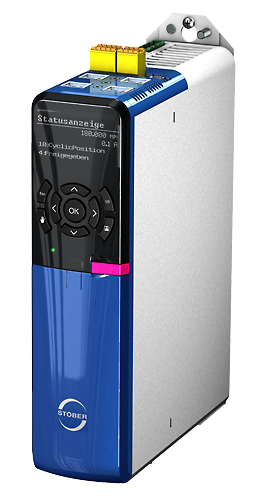 Jouer la carte de la sécurité avec le servo-variateur SD6 !
SÉCURITÉ
FLEXIBILITÉ
EFFICACITÉ